Commissioning Services forVulnerable Homeless People
Kent Housing Group
5 February 2018
National context
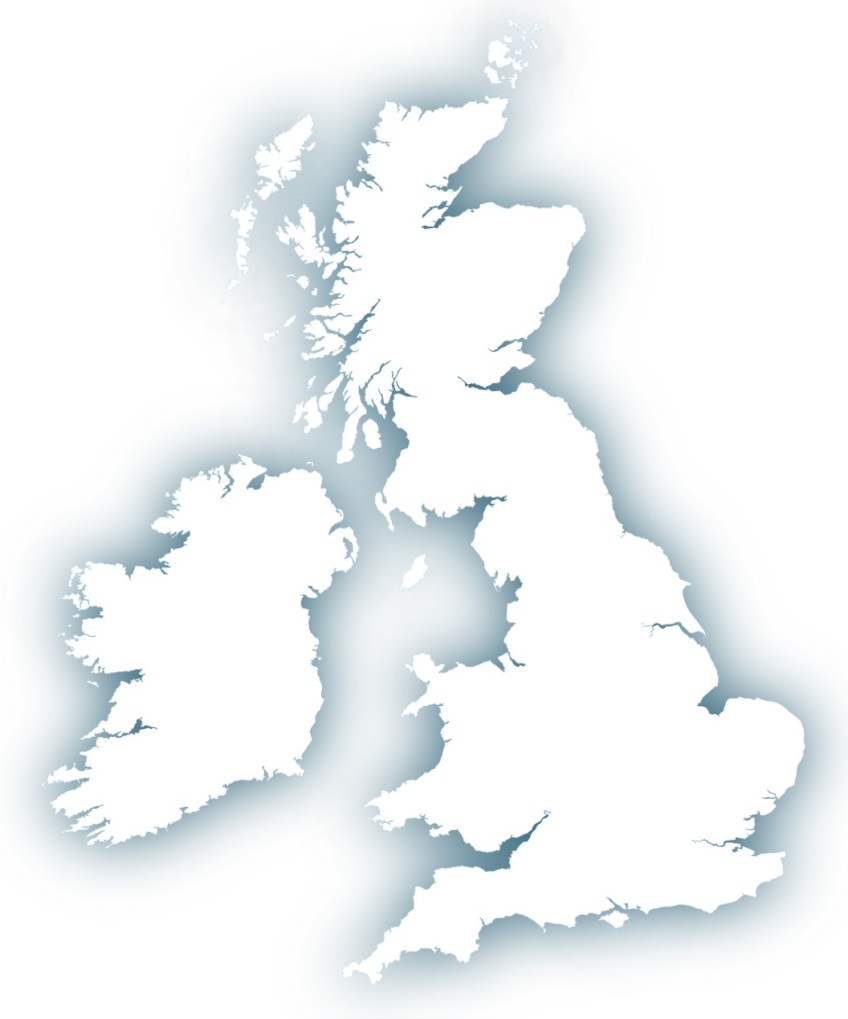 The national picture is of an increase in homelessness in the general population

Pressure on the NHS continues to rise

The Homelessness Reduction Act is coming

Universal Credit roll out is underway

Future funding of supported housing is due to change 

Restructure of the NHS and inception of CCGs; STP is now underway

Community Rehabilitation Companies are now established
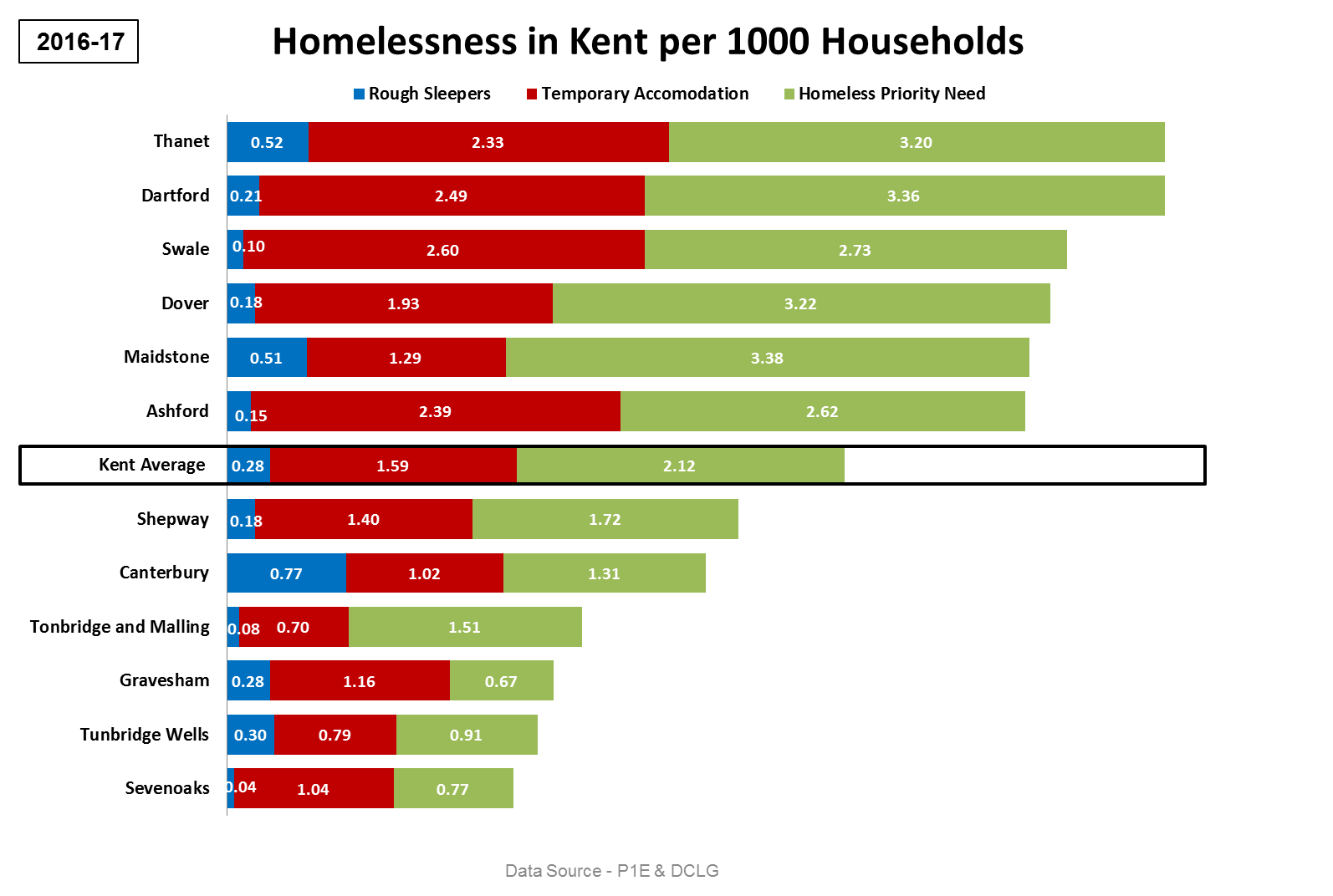 Background
Kent County Council commissions a range of housing related support services (HRS) for vulnerable homeless adults and young people, including offenders. The service models used are floating support, outreach and accommodation based services. The council pays for the support delivered in these services rather than bricks and mortar. Broadly, these services are in the legacy position they were in 2003 when Supporting People went live. In adults services, the current models and funding arrangements are outdated and no longer fit for purpose. Services operate in isolation, without networks and lack the flexibility to offer new and innovative interventions and approaches required by those with the most complex needs, e.g. Housing First, Psychologically Informed Environments and Trauma Informed Care. Young people services need to be reshaped so that they prioritise care leavers and homeless 16/17 year olds to support 16/17 protocol, whilst enabling the county council to meet its corporate parenting duties. Together, these preventative services support a broad range of public sector agencies including, social care, police, public health, NHS and CCGs.
Kent
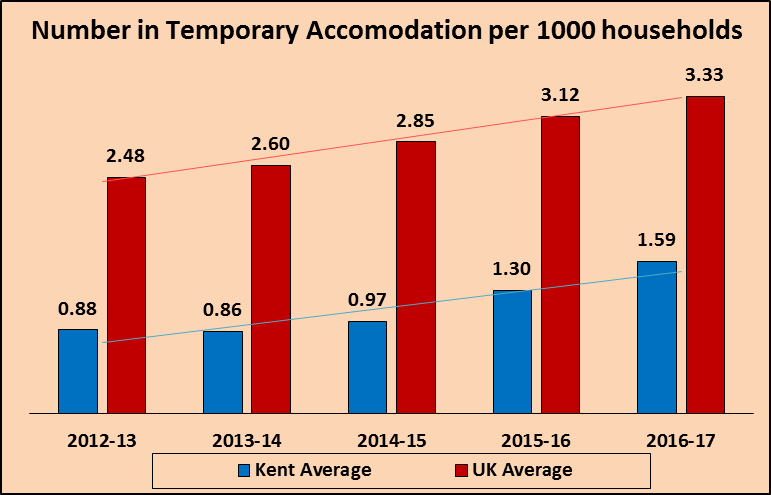 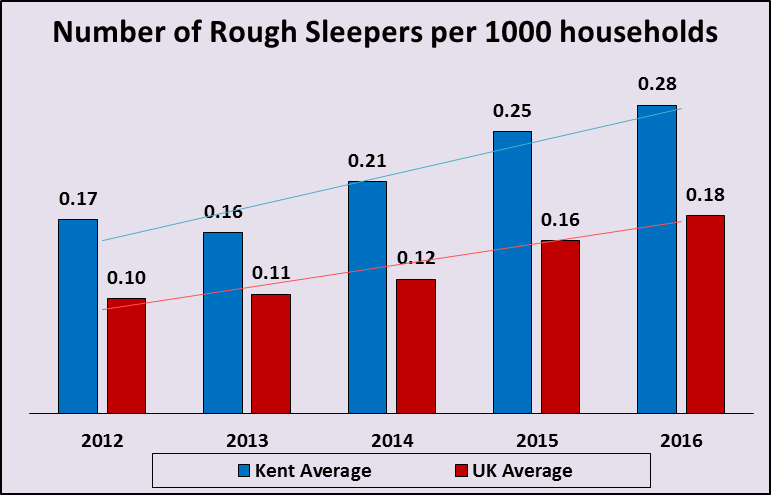 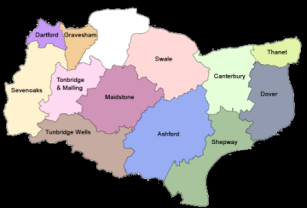 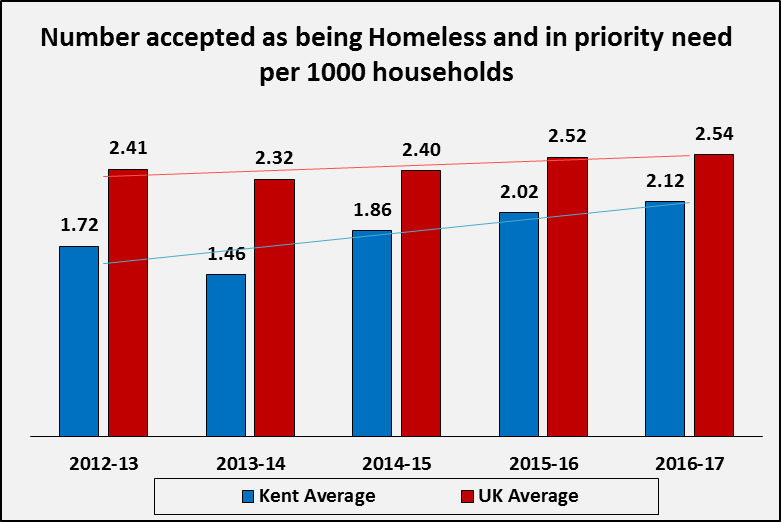 Current Services
Current housing related support for adults include:- 20 short term supported housing services, providing 340 bed spaces of accommodation in hostels and shared houses- 9 Offender short term accommodation services providing 80 bed spaces- 4 floating support services delivering community based support to 1,057 households at risk of homelessness- 2 rough sleeper outreach services supporting 74 entrenched rough sleepers.Housing related support for young people include:- 23 short term accommodation services providing 335 bed spaces of accommodation - 2 floating support services delivering community based support to 138 young people at risk of homelessness- a supported lodgings serviceWith the emphasis on YP services about to change, there is a need to reshape services to support vulnerable homeless adults who are 18+
Planning Recovery from Homelessness 
Risk Assessment, Support Plans and Outcomes
Economic Wellbeing
Enjoy and Achieve
Stay Safe
Be Healthy
Positive Contribution
Maintain accommodation
Develop confidence and choice
Maximise Income
Participate in training/ education
Manage physical health
Reduce Debt
Participate in informal learning
Manage mental health
Secure settled accommodation
Manage substance misuse
Obtain Paid Work
Establish contact with external groups
Comply with statutory orders
Establish contact with Family
Use technology to maintain independence
Avoid harm/causing harm to others
Supported Accommodation - Colebrook Road, 
Tunbridge Wells
Hostel for vulnerable single homeless people with support needs
Purpose built; landlord Moat Homes, support provider Lookahead 
13 bedrooms, communal spaces, laundry, training facilities, office
Open referral arrangements
Staff on duty 24 hours – complex cases, high level of need
Residents are supported through a range of outcomes, identified on personal support plans and regularly reviewed
	E.g.  understand and abide by tenancy, 	secure 	permanent accommodation, 	resettlement into the 	community in a settled way of life, access	employment, education
Resettlement support to those who move on; outreach to those on the waiting list
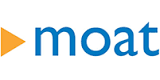 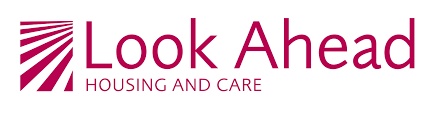 Floating Support - Sanctuary Support
Avoiding eviction
Resettlement post care/institutional/support setting
Securing an appropriate tenancy / occupancy
Tenancy sustainment
Promoting understanding of occupancy obligations
Maintaining safety & security of home 
Budget management skills
Claiming benefits/maximising income
Dealing with official correspondence 
Accessing health and wellbeing services
Facilitate access to education/training/work 
Link to community based assets
Establish/re-establish appropriate links with family and friends 
Address offending behaviours
Promotion of a healthy lifestyle
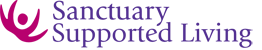 Rough Sleeper Outreach - Porchlight
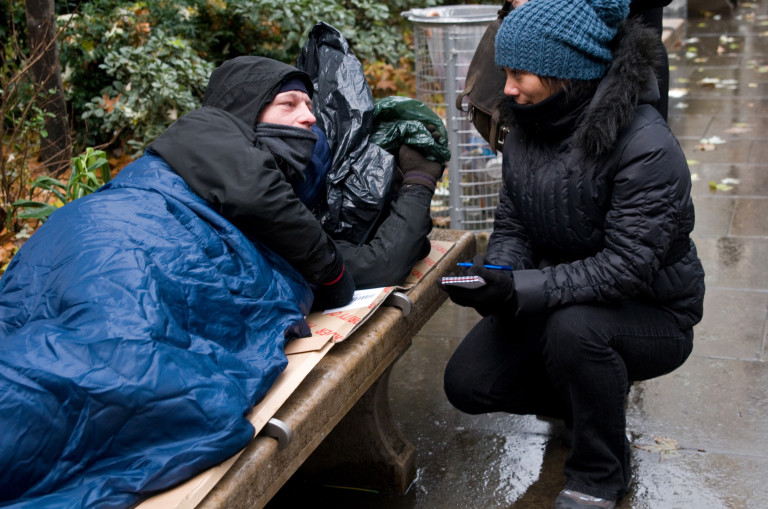 Gain tenancy/accommodation 
Access appropriate services according to need
Improve physical/mental wellbeing, and improve personal & social functioning
Claim benefits/maximise income 
Facilitate access to education/training/work 
Link to community based assets / organisations 
Enable people to establish/re-establish appropriate links with family and friends 
Address offending behaviours
Facilitate initial access to health services 
Promotion of healthy lifestyle
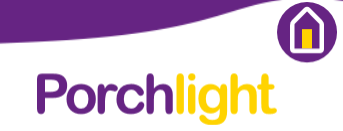 Engagement and consultation
Engagement events began in January 2016
Best practice examples, locally, nationally 
Meetings with district reps and other partners throughout Spring/Summer 2017
Stakeholder engagement events in November 2017
Now consulting on commissioning options Public Consultation opened 22 January – 4 March
http://www.kent.gov.uk/homelessnessconsultation
You said…
What we learned….
Single point of access and referral
Longer contracts to lend stability and allow for innovation
Use community assets more
Improved void awareness
Deliver more flexible recovery models of support
Focus on strengths based personalised outcomes for people
Pool other sources of funding
Continuity of support for people throughout their recovery journey
Clarity of pathway from access to exit
Continue to engage with stakeholders throughout process
Consolidate contracts whilst retaining local flavour
Commissioning Options
Option 1: Recommission services in the existing way
Option 2: Join up services on an area basis
Support services funded by KCC in an area  would join up and work together
Option 3: Join up services into single county-wide provision
support services funded by KCC would join up and work together across the whole of Kent.
Next steps – ambitious timeline!
Don’t forget-Public consultation and events open til 4 MarchFind out all about it herehttp://www.kent.gov.uk/homelessnessconsultationNot signed up for our weekly bulletin?-email: supportingpeopleteam@kent.gov.uk